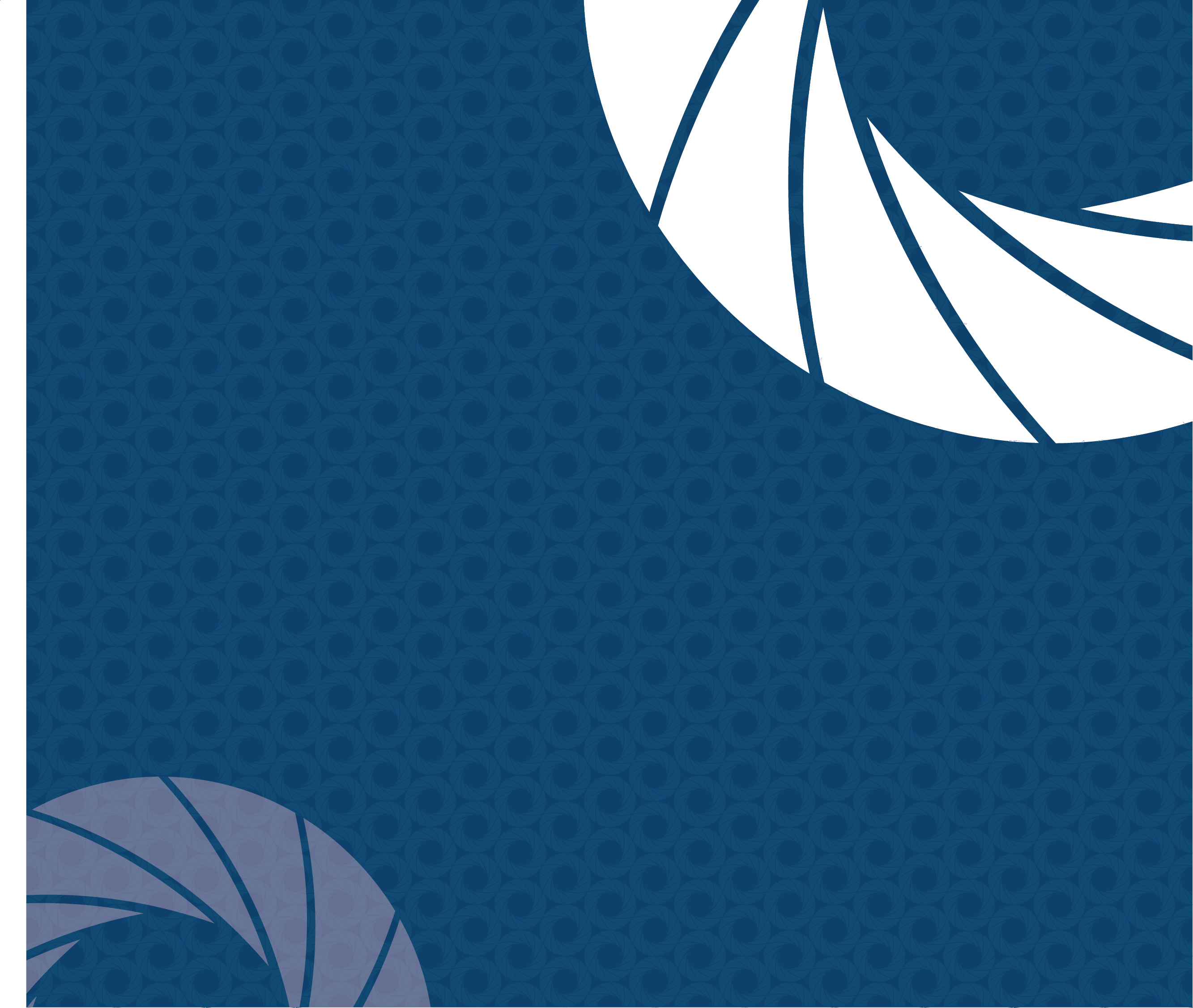 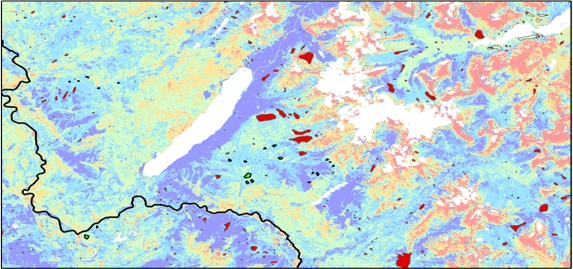 Charlotte Mays (Team Lead)
Antonio Alvarado
GLACIER NATIONAL PARK CLIMATE II
Ryan Avery
A Threshold-Based Decision Tree Approach to Mapping Landscape Disturbance in Glacier National Park
Jemiris Gonzalez-de Jesus
Suzannah Richards
NASA Langley Research Center

2017 Spring
[Speaker Notes: We are the Glacier National Park Climate Team *Introduce yourself (name, degree/field, school)*]
Glacier National Park (GNP)
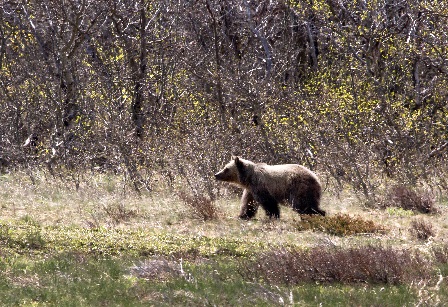 Study Area: GNP and Waterton National Park (Canada)

Study Period: 2000 - 2016

Part of the Crown of the Continent ecosystem

International biosphere reserve

4 major floristic provinces = diversity
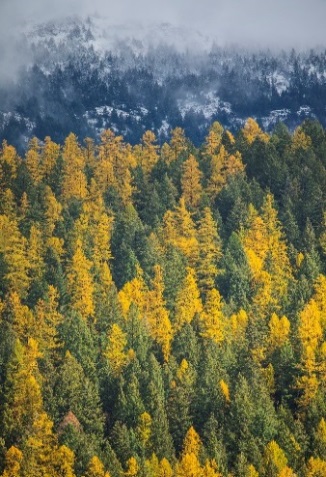 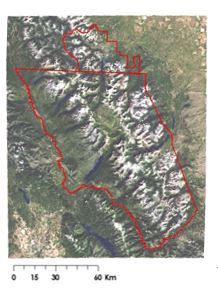 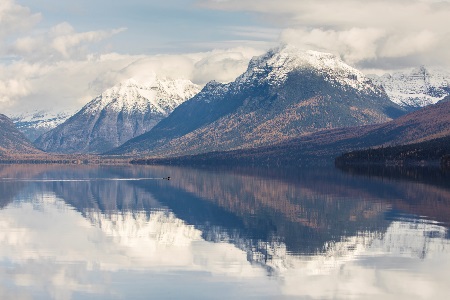 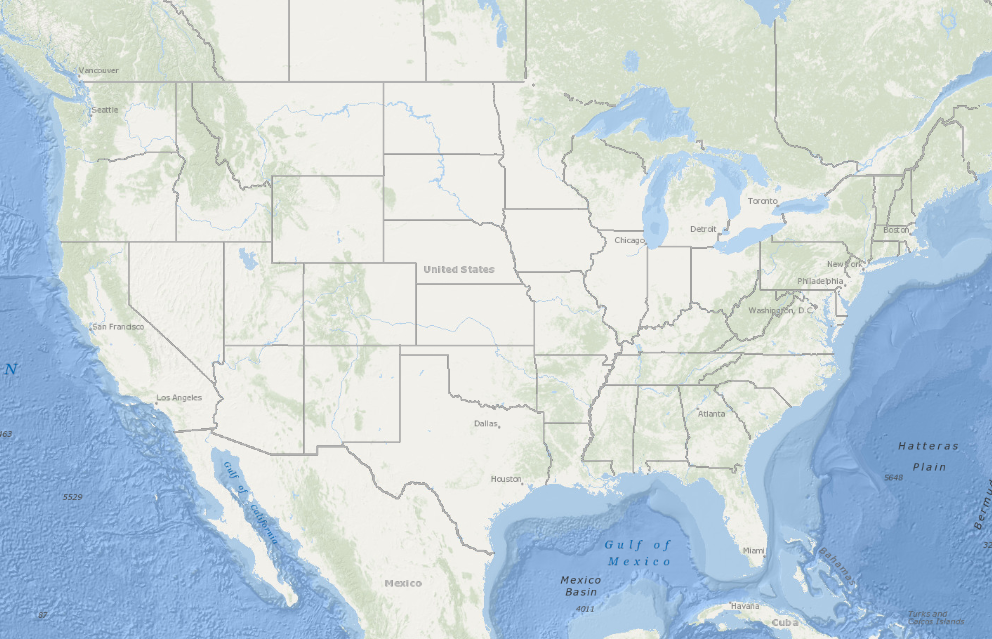 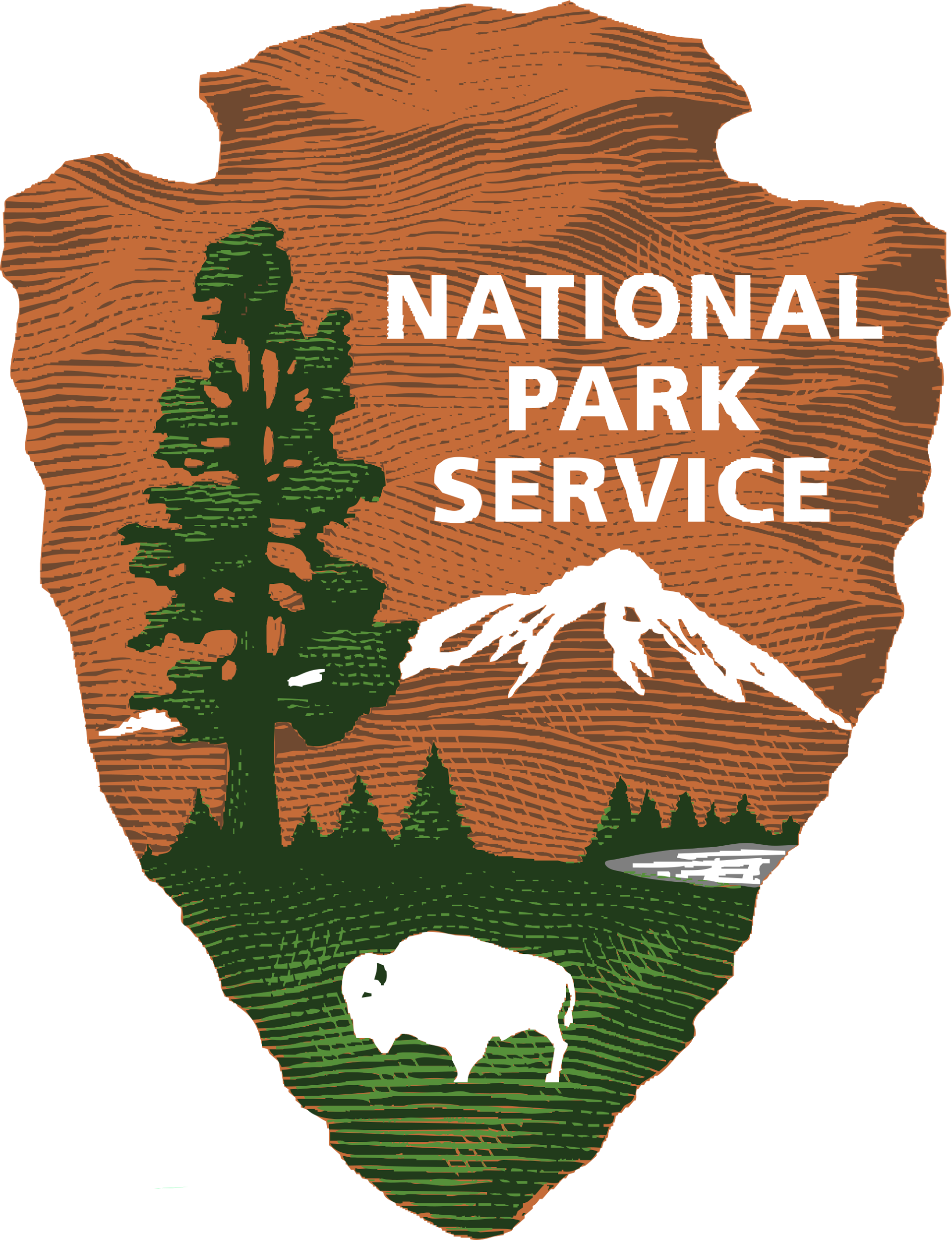 Image Credits: (Top Right Images) Glacier National Park’s Jacob W. Frank, (Top Left/Bottom Right) ArcGIS Online, (Bottom Left), NPS
1
[Speaker Notes: Roughly encompassing over 1,500 square miles, Glacier National Park is part of the larger Crown of the Continent ecosystem 
Source: (https://www.nps.gov/glac/learn/news/fact-sheet.htm)
Source: Waldt, R., (2004). Crown of the Continent. Helena, Montana: Riverbend Publishing

GNP’s unique landscape and ecosystem has established it among the US’s most popular national parks.

Floristic Provinces: (Source: https://www.nps.gov/glac/learn/nature/plants.htm)
Cordilleran [49%], including the southern and central Rocky Mountains as well as the Cascade Mountains of the Pacific Northwest
Boreal [39%], sub arctic forest
Arctic-Alpine [10%],
Great Plains [1%], prairie, steppe and grassland

pine image: https://www.flickr.com/photos/glaciernps/30058012794/
Lake image: https://www.flickr.com/photos/glaciernps/30601537111/
Bear image: https://www.flickr.com/photos/glaciernps/24868375952/in/album-72157623549884756/]
Community Concerns
Outbreaks from bark beetles cause extensive damage to pine forests

Severe outbreaks can impact timber industry

Insect disturbance compromises aesthetic value of park
Dead trees are safety hazards
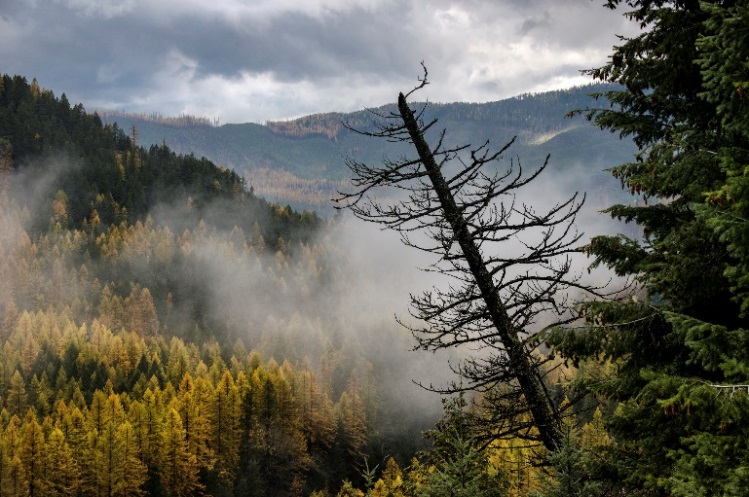 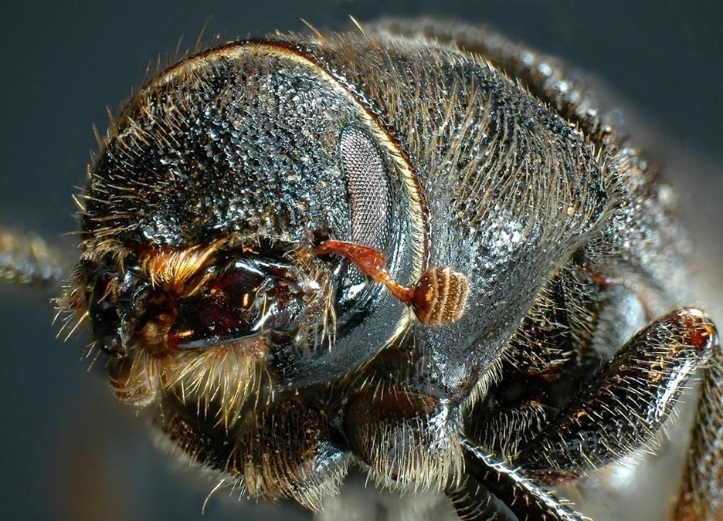 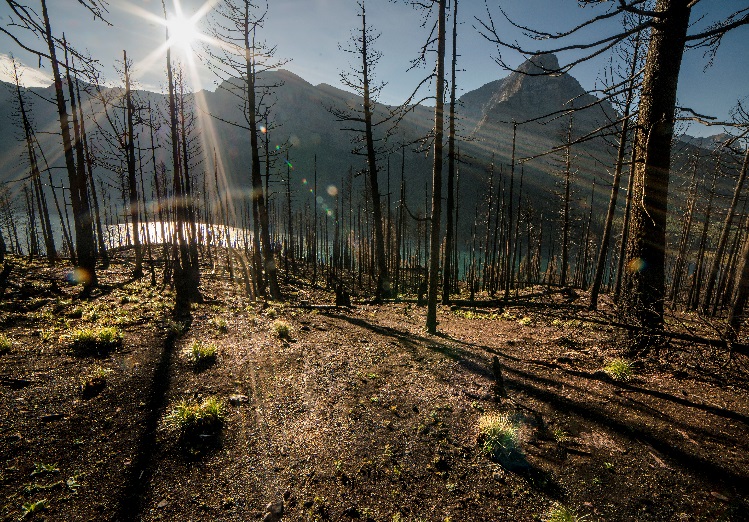 Image Credits: NPS, Glacier National Park’s Jacob W. Frank, Scienceline
2
[Speaker Notes: Over the past decade insects such as the bark beetle have caused intensifying disturbance.

Intensifying landscape disturbances have been observed in recent decades due in part to a changing climate (“Montana Insect and Disease Conditions,” 2001). 
Parasitic insects have caused extensive damage to the park’s pristine pine forests since 1999.
The timber industry must account for the impact that bark beetle outbreaks may have on timber production and optimal harvesting period (Goodwin et al., 2008). 
Outbreaks may also compromise the aesthetic value of the park. The park service must consider this in managing bark beetle in order to preserve the pristine and primitive nature of Glacier National Park.

Image Credits: Glacier National Park Service’s Frank W. Jacobs

Upper photo: https://www.flickr.com/photos/glaciernps/30284703360/
Right photo: http://scienceline.org/2014/11/a-portrait-of-the-artist-as-a-mountain-pine-beetle/
Lower photo: https://www.flickr.com/photos/glaciernps/24619954129/

Formal Citations:
Bullet 1: “Montana Insect and Disease Conditions and Program Highlights 2001 - stelprdb5196901.pdf.” Accessed February 16, 2017. https://www.fs.usda.gov/Internet/FSE_DOCUMENTS/stelprdb5196901.pdf.
Bullet 3: Goodwin, Nicholas R., Nicholas C. Coops, Michael A. Wulder, Steve Gillanders, Todd A. Schroeder, and Trisalyn Nelson. “Estimation of Insect Infestation Dynamics Using a Temporal Sequence of Landsat Data.” Remote Sensing of Environment 112, no. 9 (September 15, 2008): 3680–89. doi:10.1016/j.rse.2008.05.005.]
Project Objectives
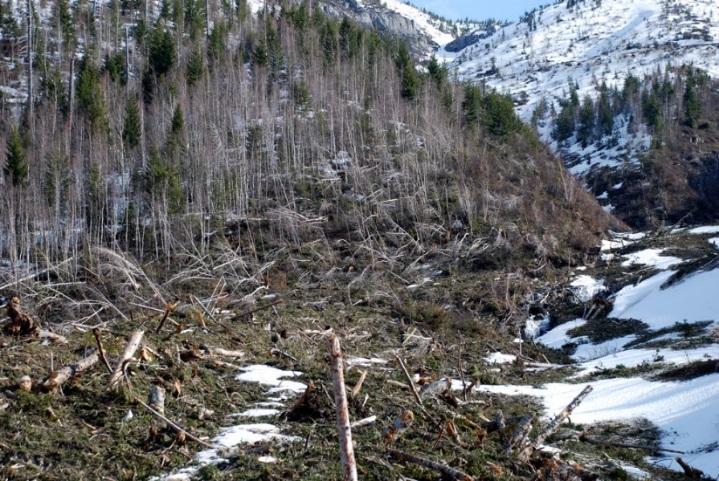 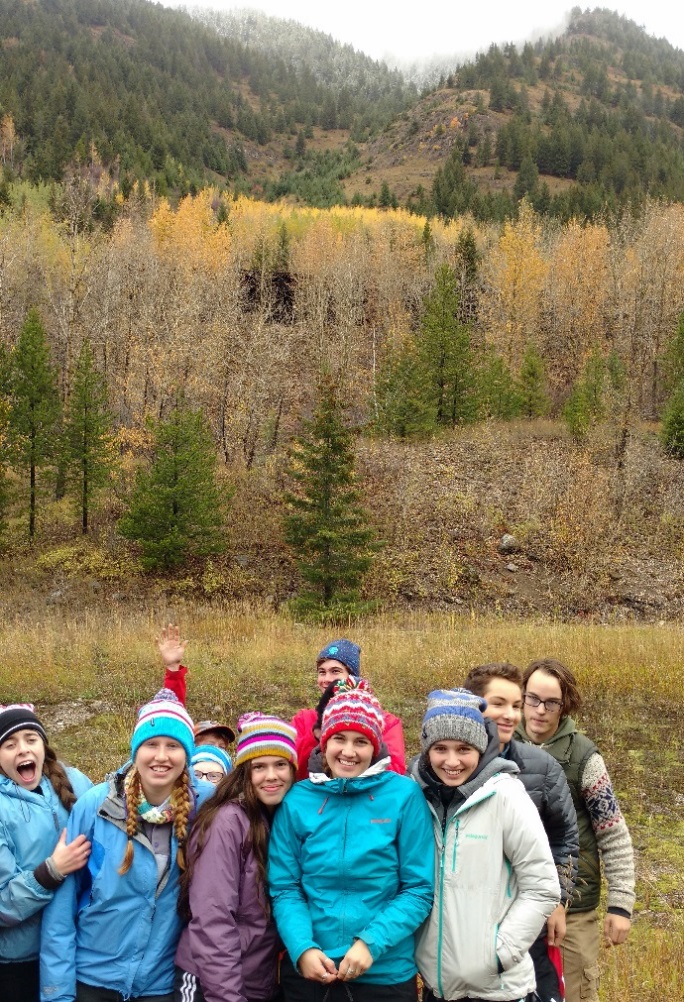 Classify landscape disturbance using threshold-based, decision tree approach 

Develop automated Python program that expedites mapping of disturbances

Create educational tutorial for high school students
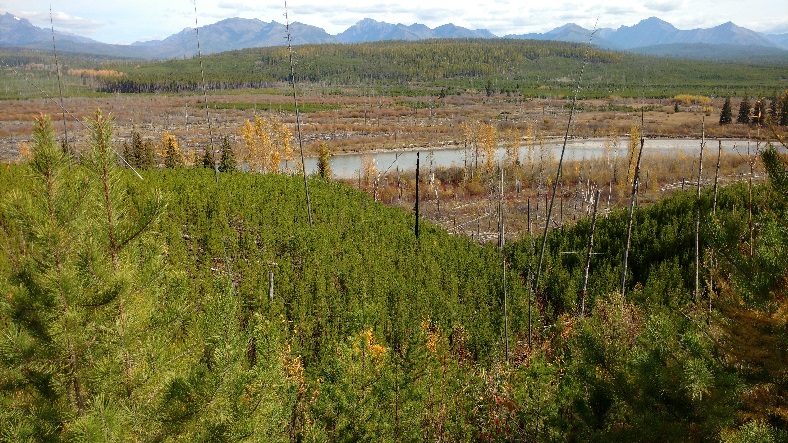 3
Image Credits: Richard Menicke
[Speaker Notes: The primary objectives for the project are composed of:
Classifying landscape disturbance within Glacier National Park utilizing a threshold- based decision tree approach
Developing an automated Python program utilizing NASA Earth observations that expedites mapping disturbance within GNP. 
Educating students in Whitefish and Columbia Falls High School through interactions with NASA Earth observation tools. 

Image Credits: Richard Menicke]
NASA Earth Observations
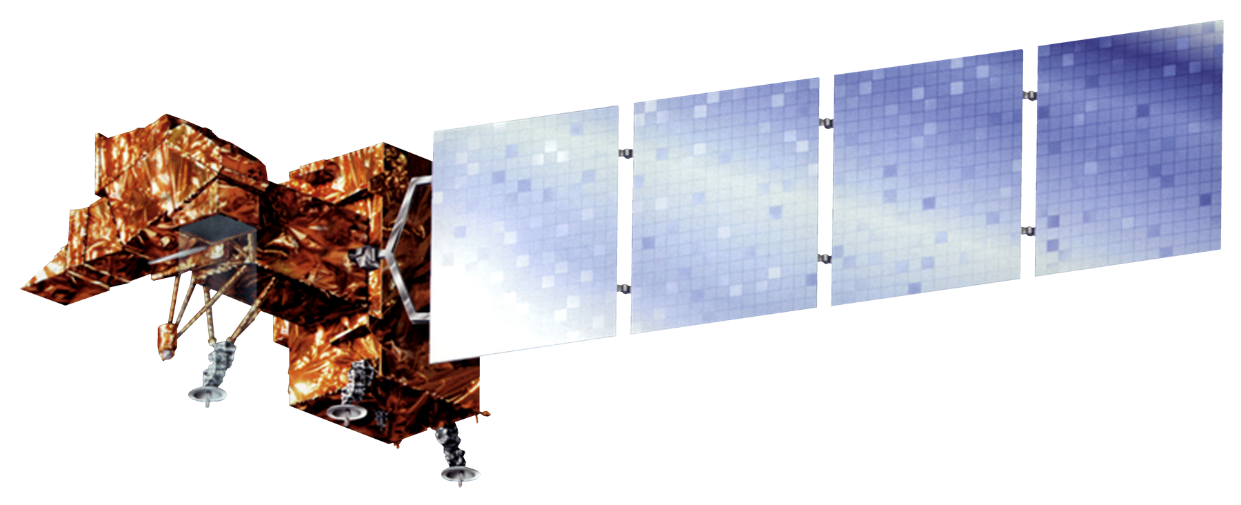 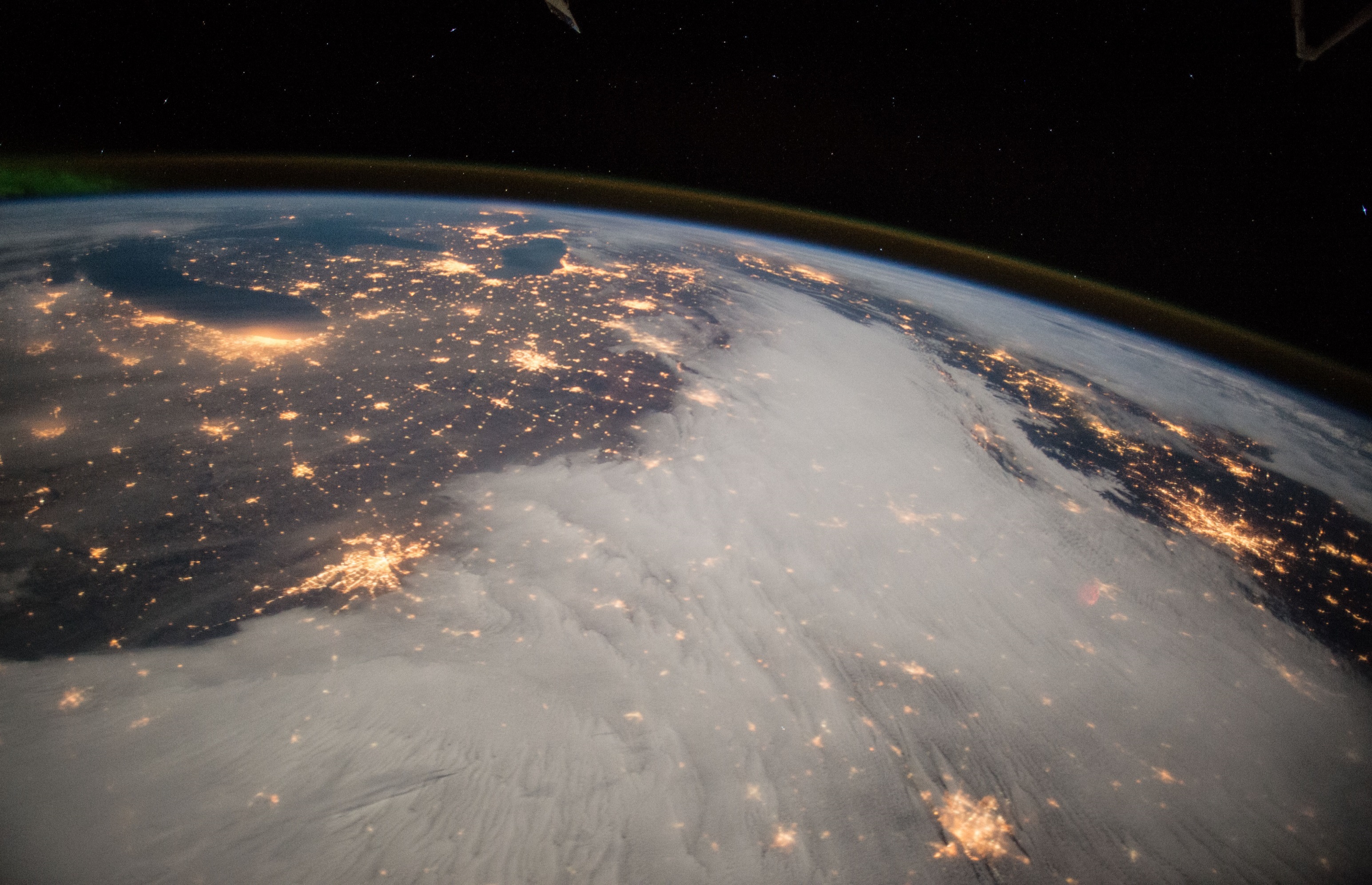 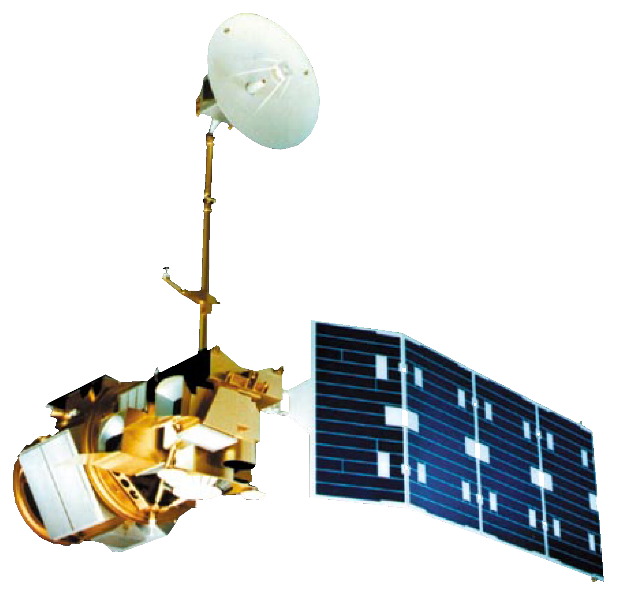 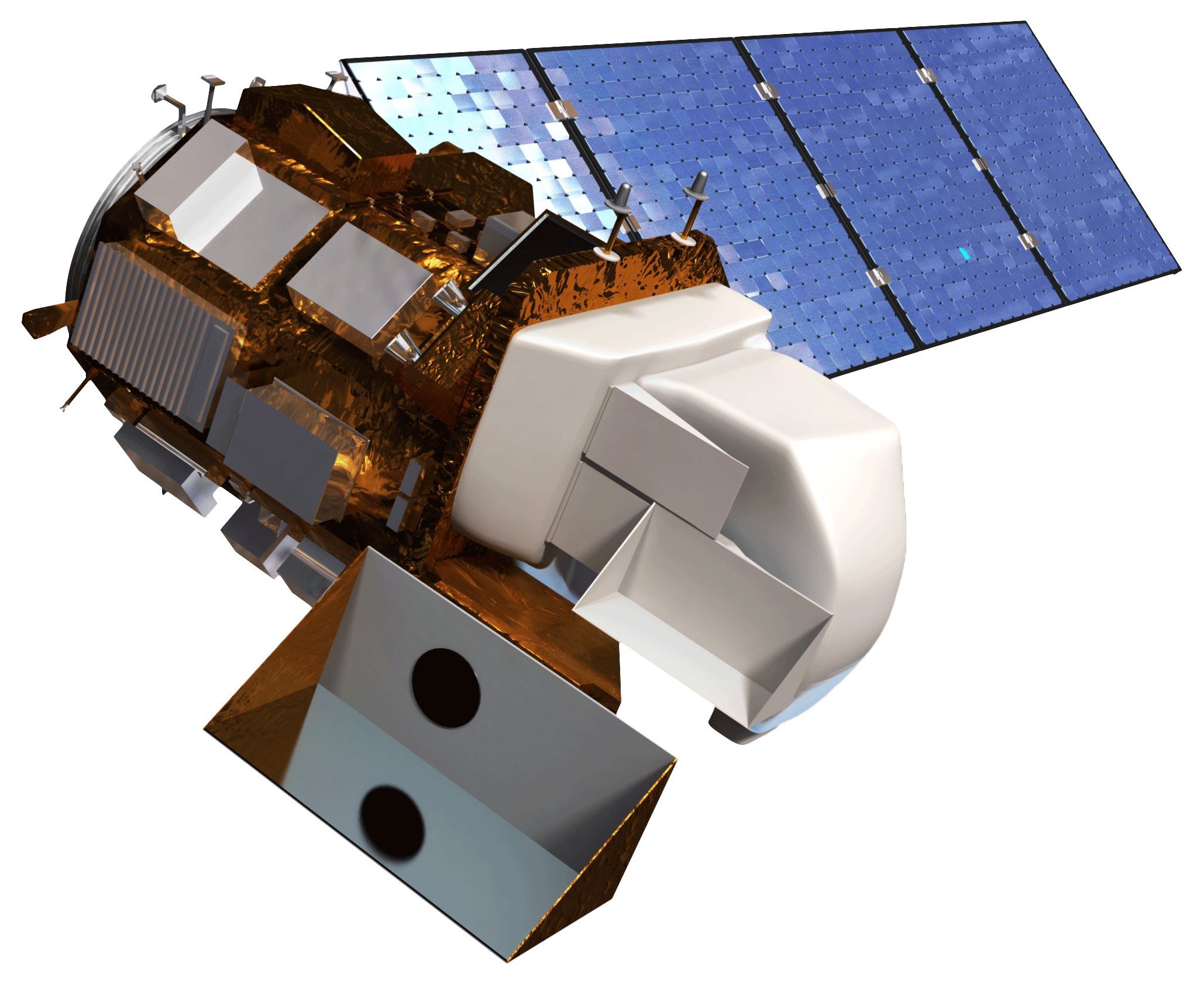 Landsat 7 ETM+
Landsat 8 OLI
Landsat 5 TM
4
Image Credit: NASA
[Speaker Notes: Images from Landsat 5, 7, 8 were composited for the months of June to August of every year within Glacier National Park form 1999-2016.]
Decision Tree Methodology
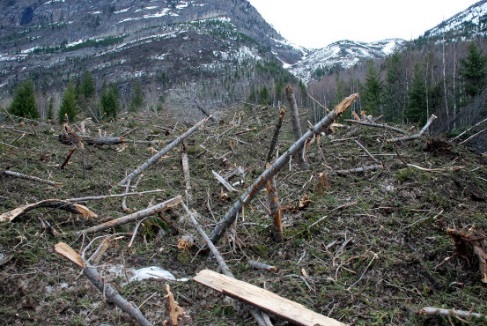 Abrupt Disturbance
High Disturbance
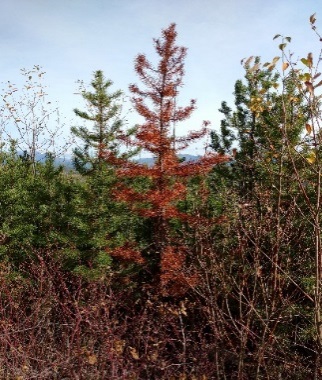 Moderate Disturbance (Potentially Insect)
Healthy Vegetation
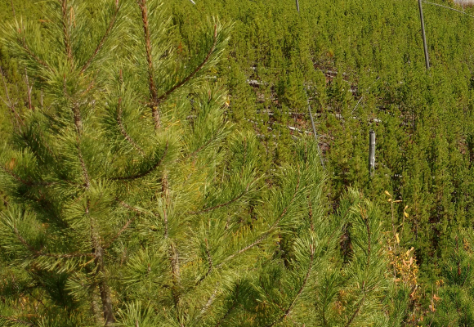 Regenerating Vegetation
5
Image Credits: Richard Menicke
[Speaker Notes: We hypothesized that disturbance from bark beetle causes decreases in canopy moisture, up until tree mortality. 
Because of this, a normalized difference moisture index was computed from Landsat to track changes in moisture for our time series. 
Thresholds for categorizing disturbance were established to map interannual changes in NDMI. 
We used five categories; Abrupt, High, Moderate, Healthy, and Regenerating Vegetation. The moderate disturbance category was the class most closely associated with insect disturbance. 
Because of this, a Red Green Index was then used to further separate Moderate disturbance.]
Results: Threshold Reclassification
Comparison of ∆NDMI Subset to Bark Beetle, Healthy Forest, and Fire Polygons
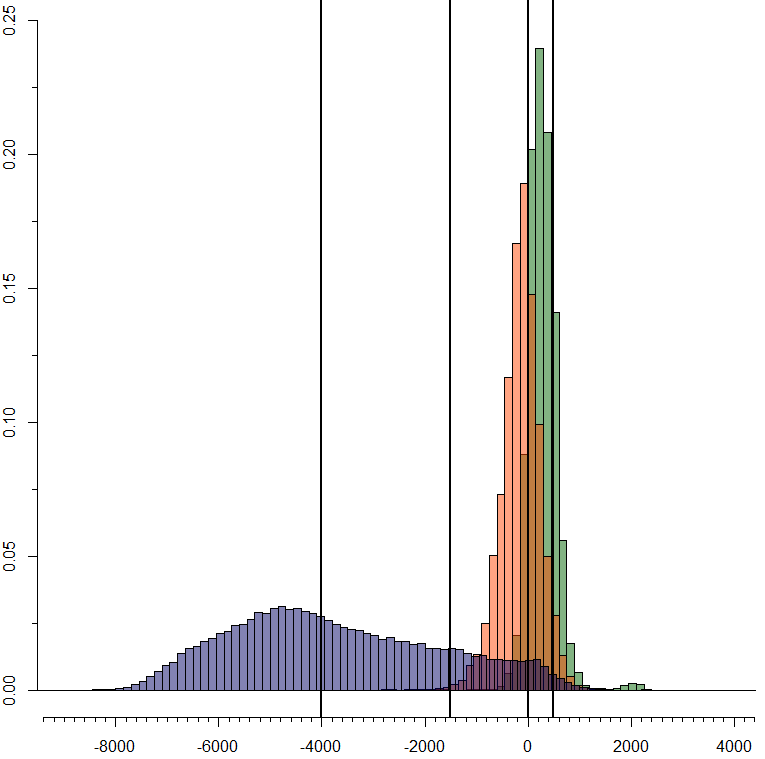 Thresholds: 
Abrupt Disturbance: ∆NDMI < -4000 
High Disturbance: -4000 ≤ ∆NDMI < -1500
Moderate Disturbance: -1500 ≤ ∆NDMI <  0
Healthy Vegetation: 0 ≤ ∆NDMI < 500
Regenerating Vegetation: ∆NDMI ≥ 500
Frequency of ∆NDMI
Fire Polygons (2015 – 2016) 
Bark Beetle Polygons 
(2013 – 2014)
Healthy Forest Polygons 
(2013 – 2014)
6
∆NDMI
[Speaker Notes: Here are the thresholds that the team determined by overlaying changes in NDMI subset to the following categories; bark beetle (outlined here, point to the orange histogram), healthy forest (Outlined here, point to the green), and fire (outlined here, point to the blue/purple). The black lines represent the thresholds that we visually interpreted for each class.]
Results: Interannual Classification Maps
Landscape Disturbance 
Glacier National Park (2015 – 2016)
Landscape Disturbance 
Glacier National Park (2005 – 2006)
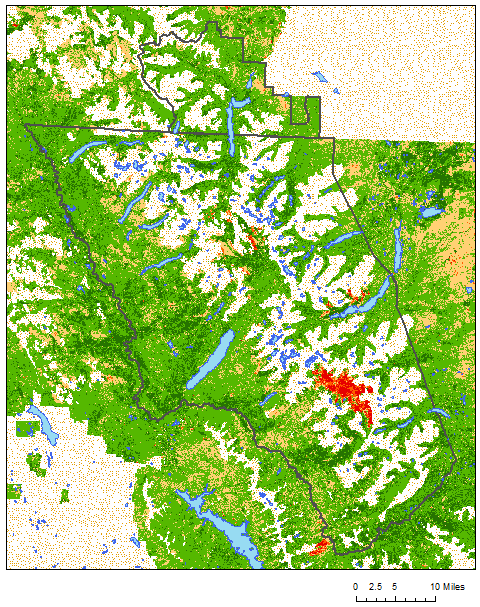 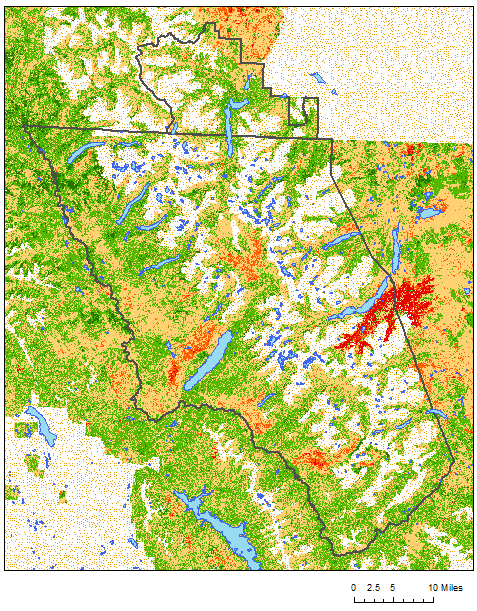 Landcover Classification
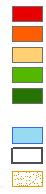 Abrupt Disturbance
Cardston
Cardston
High Disturbance
Moderate Disturbance
Healthy Vegetation
Regenerating Vegetation
Water Bodies
Park Boundaries
Masked Areas
WhiteFish
WhiteFish
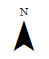 Columbia Falls
Columbia Falls
7
[Speaker Notes: With the thresholds established, we reclassified dNDMI to create classification maps. As you can see these maps do a good job of mapping fire or abrupt disturbance in red. There is also a varied amount of moderate disturbance in yellow between the two years.]
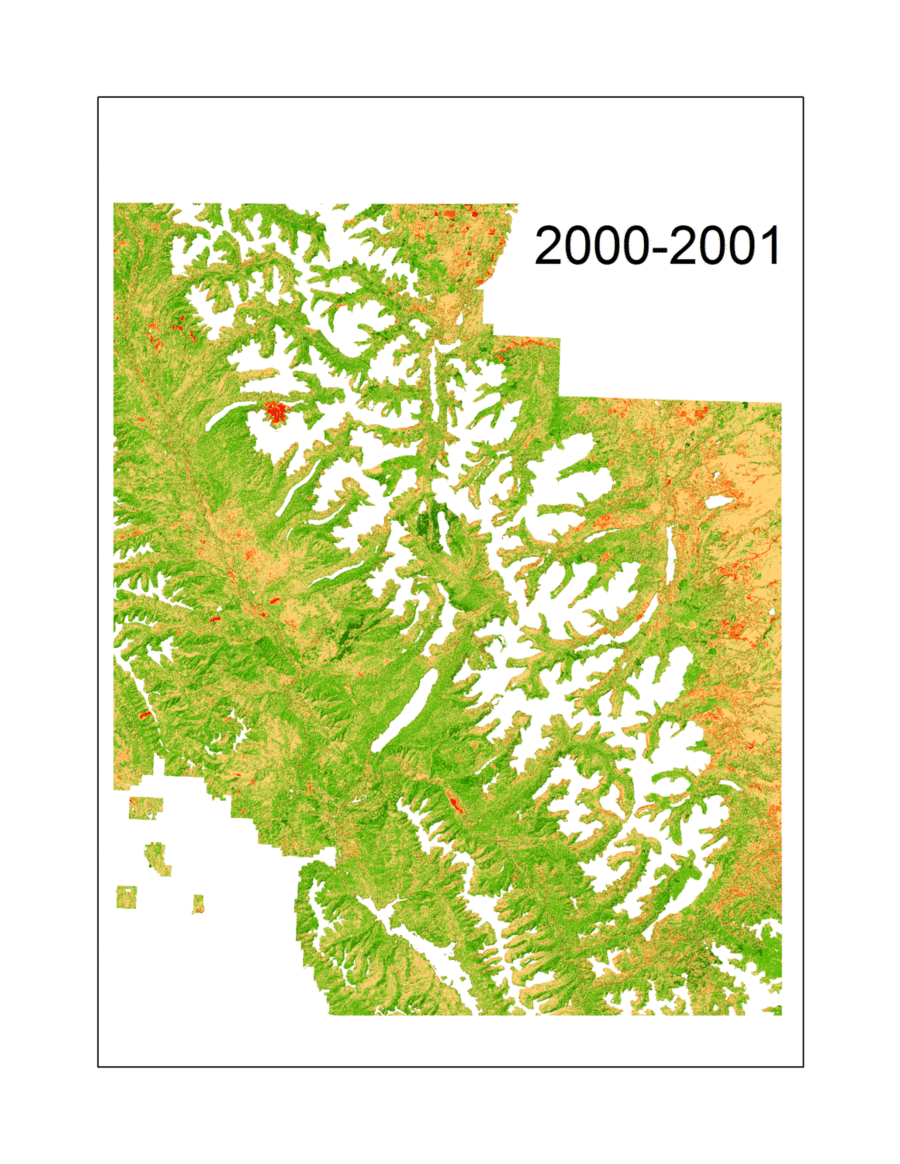 Landcover Classification
Landscape Disturbance within 
Glacier National Park (2000-2016)
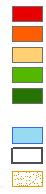 Abrupt Disturbance
High Disturbance
Moderate Disturbance
Healthy Vegetation
Regenerating Vegetation
Water Bodies
Park Boundaries
Masked Areas
8
[Speaker Notes: We can see in this time series that when fires appear in red, the next year there is regeneration in dark green. We can again see how varied the moderate disturbance is from year to year.]
Results: Disturbance Frequency Maps
Number of Interannual Periods Showing Persistence
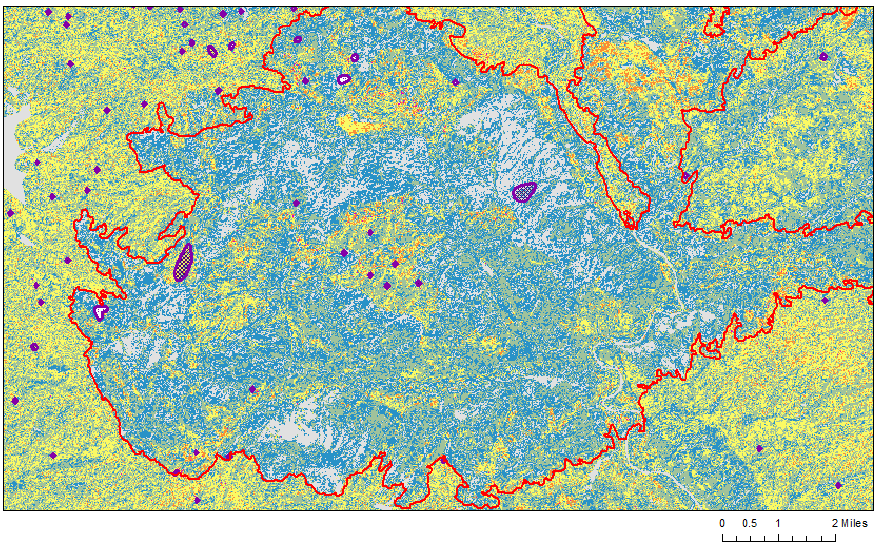 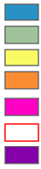 1
2
3
4
5
2001 Fire Outline
ADS Top 15% DTPA 2004, 2005, and 2006
ADS = Aerial Detection Survey

DTPA = Dead Trees Per Acre
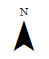 Persistence of Moderate Disturbance from Interannual Periods
2001- 2002 to 2005-2006
9
[Speaker Notes: This persistence map was created through separating out moderate disturbance from the rest of the classes and then grouping them into five year periods. This map shows persistence of moderate disturbance from 1 – 5 interannual periods. A fire polygon from a fire in 2001 was added as well as bark beetle polygons from 3 – 5 years after the fire. We can see that after the fire occurred there is not much moderate disturbance in the polygon because it would be mostly abrupt and regenerating vegetation. However, in looking at the bark beetle polygons outside of the fire perimeter, we see that a lot of moderate disturbance is occurring near the perimeter.]
Results: Bark Beetle Accuracy
2013 - 2014 Classification within Bark Beetle Polygons (Top 15%)
Tabulated Area Results:
Classification maps using three sets of validation polygons:
ADS
Fire 
Healthy Forest
Percentage of pixels by disturbance category for each set of polygons.
10
[Speaker Notes: After making classification maps, we did an accuracy assessment using three different sets of polygons. This graph shows the number of pixels either correctly classified as moderate disturbance or misclassified. Here, over 60% of pixels in bark beetle polygons are correctly classified as moderate disturbance]
Results: HV and Fire Accuracy
2013 - 2014 Classified within Healthy Vegetation Polygons
2015 - 2016 Classified within Fire Polygons
11
[Speaker Notes: This first graph shows that over 70% of pixels were correctly classified as healthy vegetation. The next graph shows that just under 50% of pixels were correctly classified as abrupt disturbance and 35% were misclassified as high disturbance. This could be due to how we drew our thresholds on the histograms.]
Conclusions
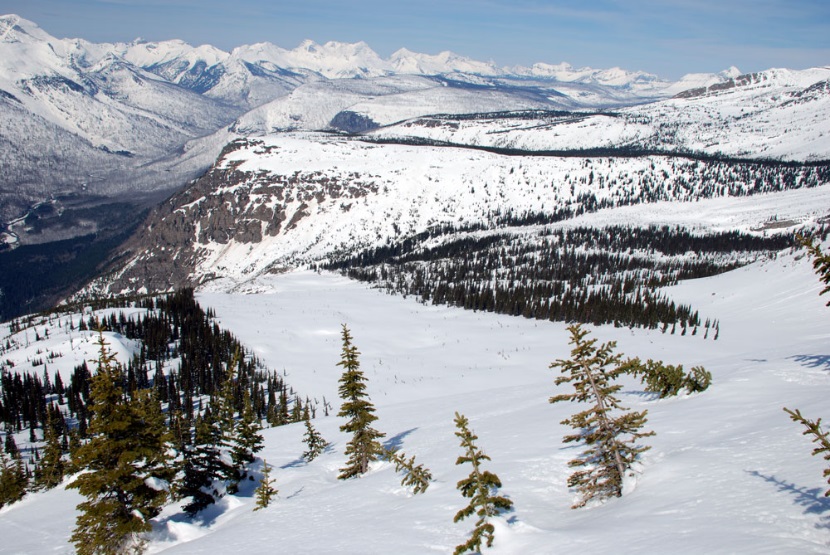 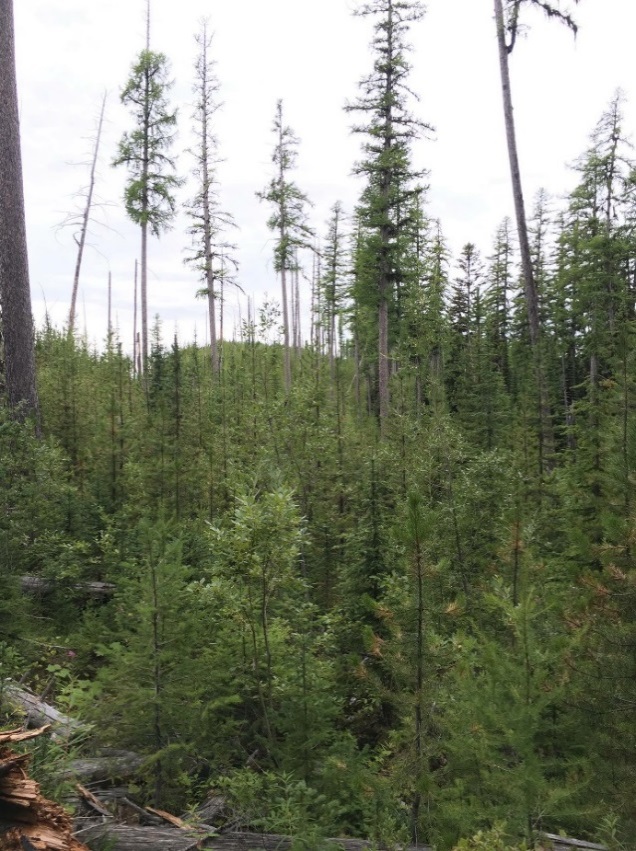 Higher activity of bark beetle disturbance 3-5 years after forest fire encounters

Landsat multi-spectral indices valuable with locating moderate disturbances in GNP 

Threshold-based classification schemes provide an efficient approach for identification of stressed canopies
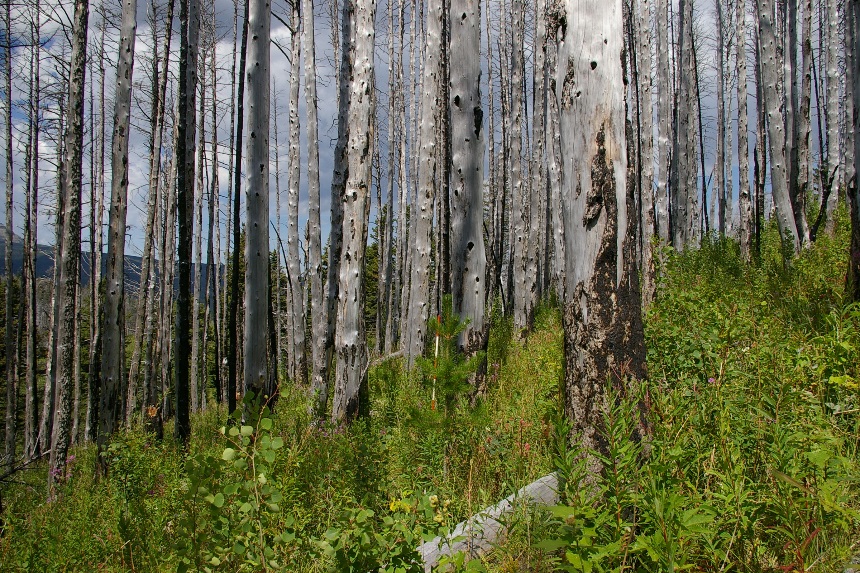 Image Credit: (Top and Bottom Left) Richard Menicke, (Center Right) Jordan Lubbers
12
[Speaker Notes: Persistence of interannual moderate disturbance coincide with higher activity of bark beetle disturbance 3-5 years after forest fire encounters.
Multi-spectral indices from Landsat can be valuable in locating areas that are at risk or currently impacted by drought, insect, and other moderate disturbances in GNP. 
While it is not possible to exclusively detect bark beetle disturbance, the use of threshold-based classification schemes can provide an efficient and accurate approach for identifying and mapping canopies experiencing significant stress.

Image Credits:
Top and Bottom Left: Richard Menicke
Center Right: Jordan Lubbers]
Future Work
Explore other methods to examine red attack
 
Analyze maps and look for trends 

Refine automation process
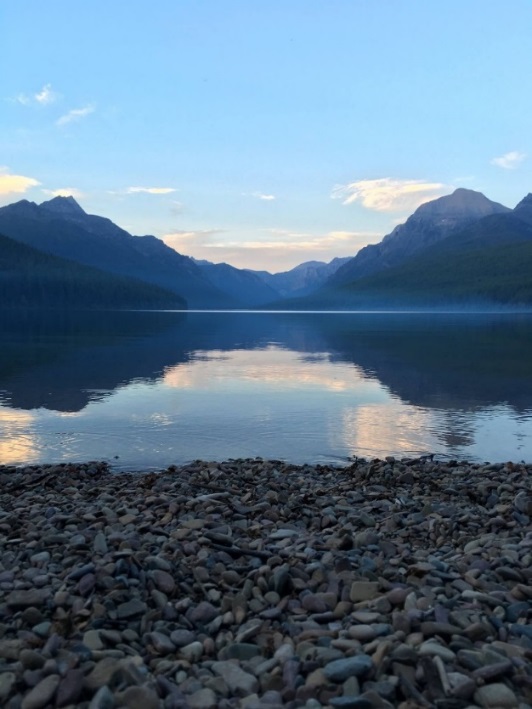 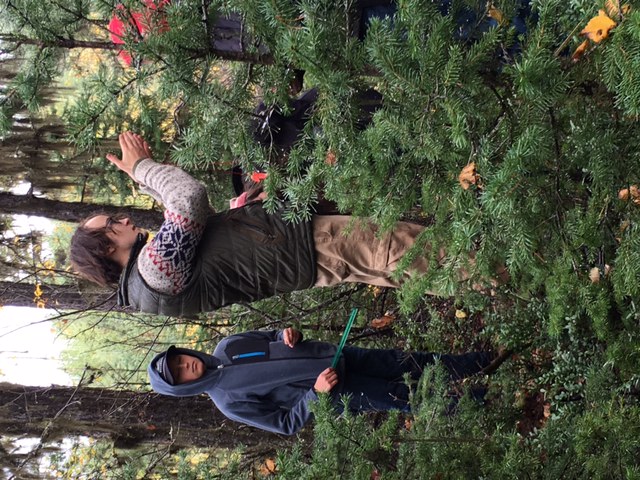 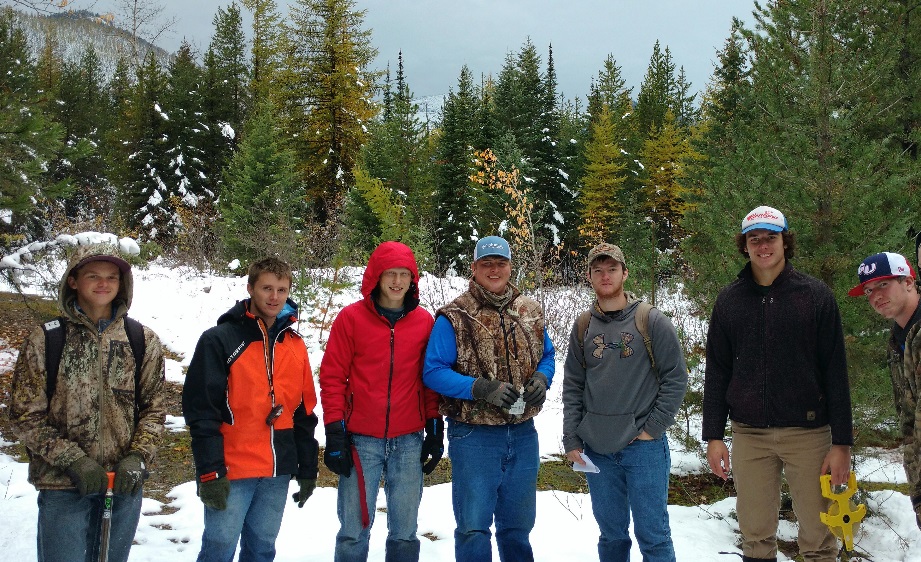 Image Credits: (Left) Jordan Lubbers, (Center) Eric Sawtelle, (Right) Richard Menicke
13
[Speaker Notes: Expand the study area to include sister park, Waterton. 
Explore a better methodology for analyzing red attack.
Actually spend time analyzing the classification and frequency maps and look for trends. 
Refine previous code to obtain a more abstract and versatile script that allows user to access with more ease.

Image credits: 
Left photo: Jordan Lubbers
Right photo: Eric Sawtelle]
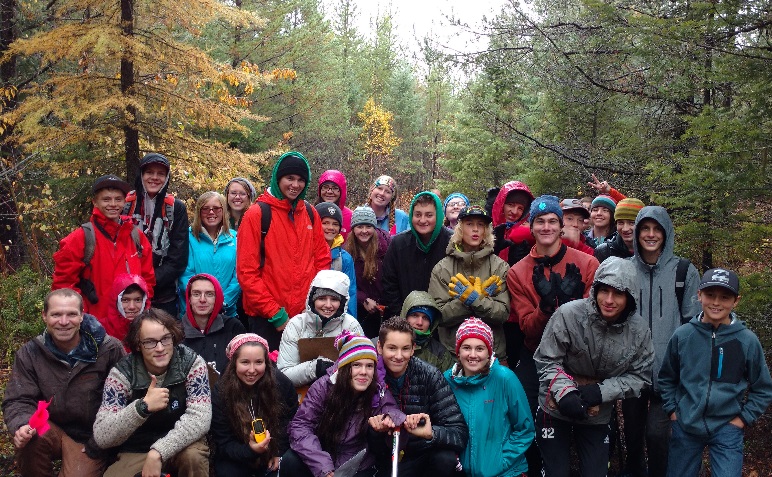 Advisor
NASA Langley Research Center:
Dr. Kenton Ross
Partners
National Park Service, Glacier National Park:
Richard Menicke

NASA Ames Research Center:
Dr. Chris Potter

University of Idaho:
Dr. Jeffrey Hicke
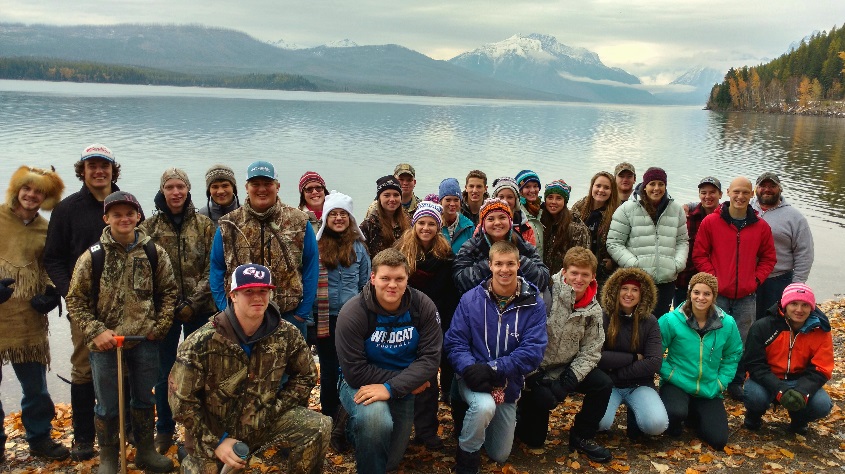 NASA DEVELOP
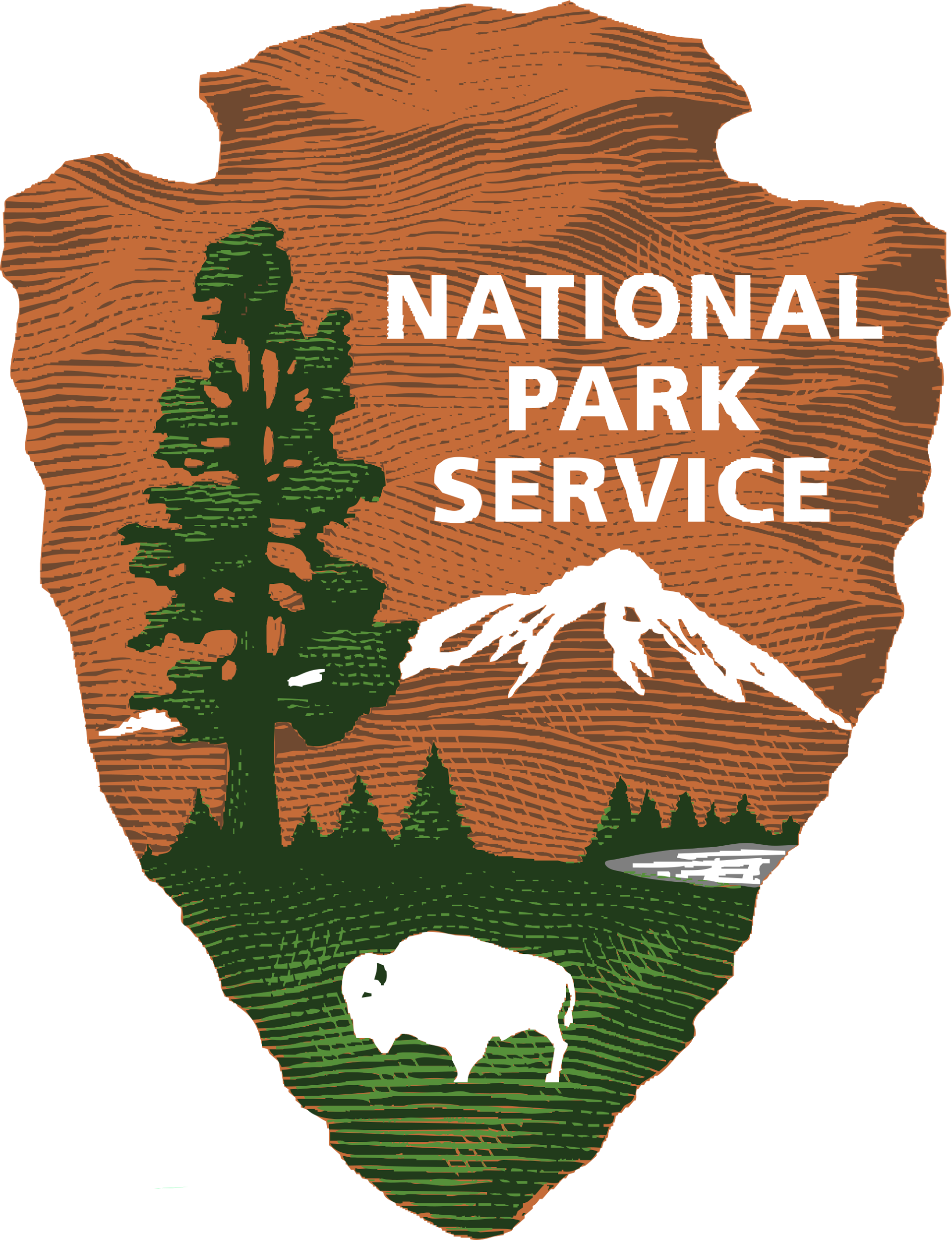 Center Lead: Emily Gotschalk
Previous Term Affiliates: Jordan Lubbers, Dr. Sunita Yadav-Pauletti, Joe Harris, Zachary Wardle
Special Thanks
Whitefish High School, MT
Columbia Falls High School, MT
Image Credit: Richard Menicke
[Speaker Notes: We would like to thank the following individuals for their assistance on this project. Without them, this work would not have been possible.]